Scholarly Publishing with IGI Global
How to Get Your Work Published and Recognized
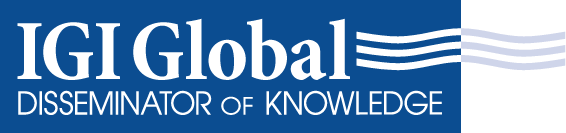 5/25/2022
1
Introduction
Melissa Wagner
Vice President of Editorial​
2
IGI Global’s Practices and Policies
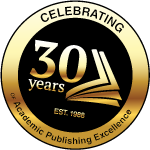 About IGI Global
Established in 1988 and headquartered in Hershey, Pennsylvania, USA, IGI Global is a leading international academic publisher committed to facilitating the discovery of pioneering research that enhances and expands the body of knowledge available to the research community. Working in close collaboration with expert researchers and professionals worldwide, IGI Global disseminates quality reference books and journals across 350+ topics in 11 core subject areas. All of these publications have been contributed by over 100,000+ industry-leading researchers and experts worldwide, ensuring that each title contains the most emerging and timeliest research.
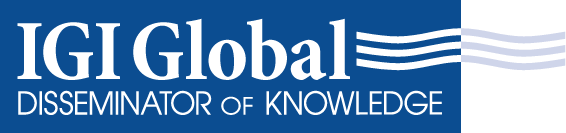 4
Benefits of Publishing With IGI Global
Project Support
Complimentary Services
Sharing Opportunities
Royalties
No submission or publication fees (with exception of OA)
Free one-to-one editorial and promotional support
Free use of IGI Global’s eEditorial Discovery submission system
Complimentary content and exclusive discounts
Timely publication
XML typesetting and pagination
Web (PDF, HTML) and print files preparation
Author services
Connect your ORCID iD
Submission to indexing and abstracting databases
Visibility on the InfoSci® Platform
Electronic citation and linking via DOI
Worldwide dissemination through top distributors
www.igi-global.com
IGI Global
5
Adherence to Ethical Publishing
Publish new, original content
Double-blind peer review process
Plagiarism checks
Copyright concerns
Full member of the Committee on Publication Ethics 	(COPE)
No publishing fees (with the exception of Open Access 	Article Processing Charges)
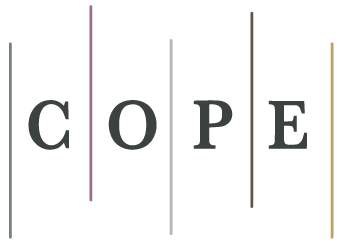 www.igi-global.com
IGI Global
6
Format Options
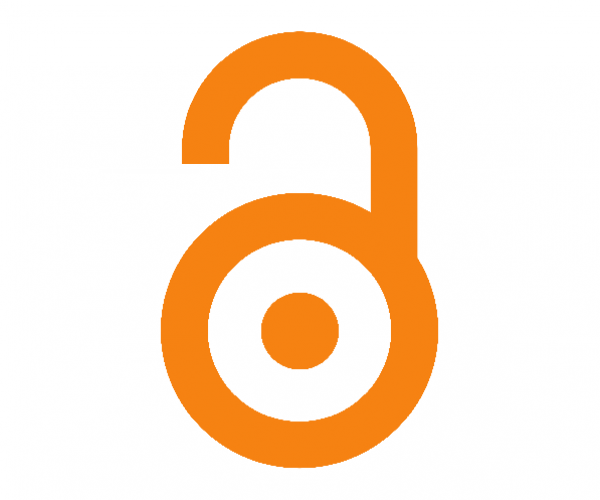 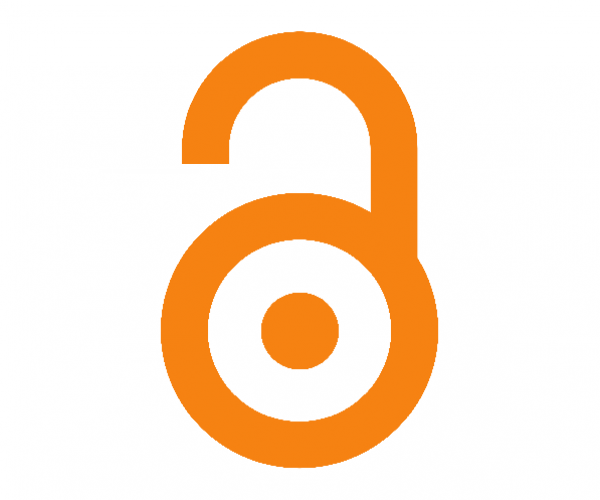 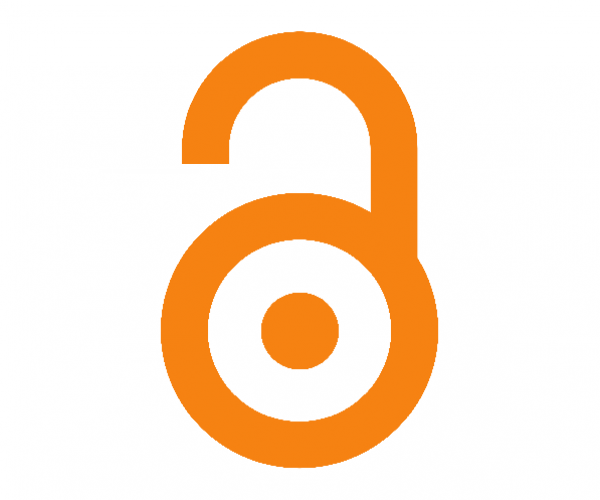 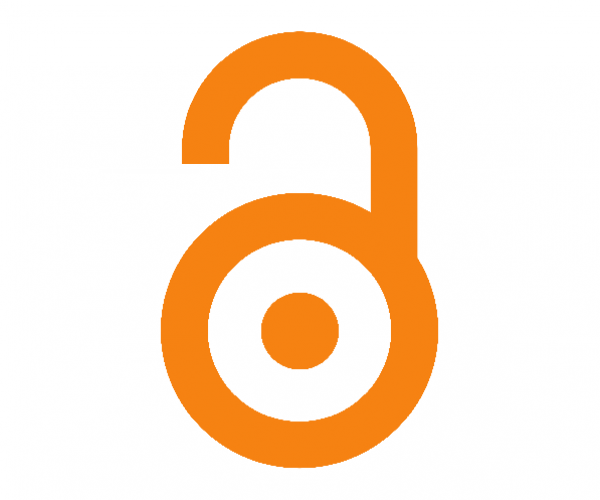 Indicates format is only accepting Open Access content
www.igi-global.com
IGI Global
7
Subjects
IGI Global
www.igi-global.com
8
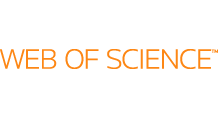 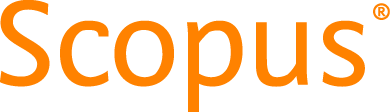 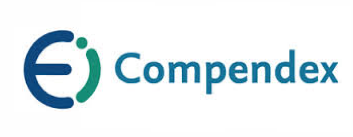 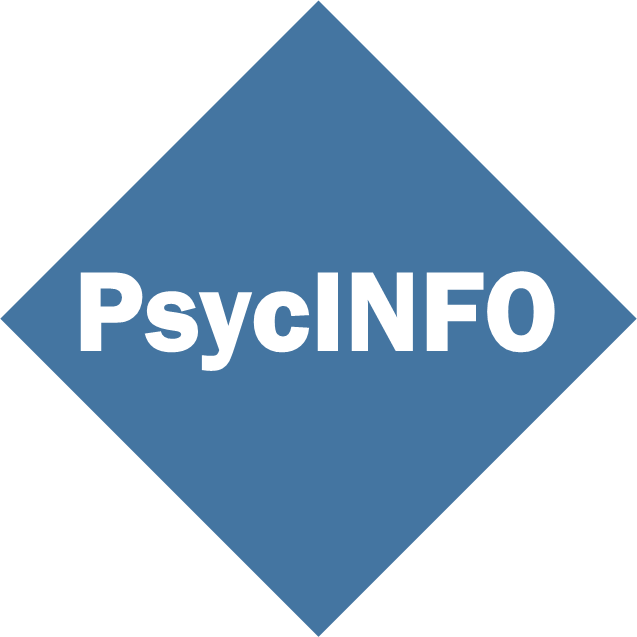 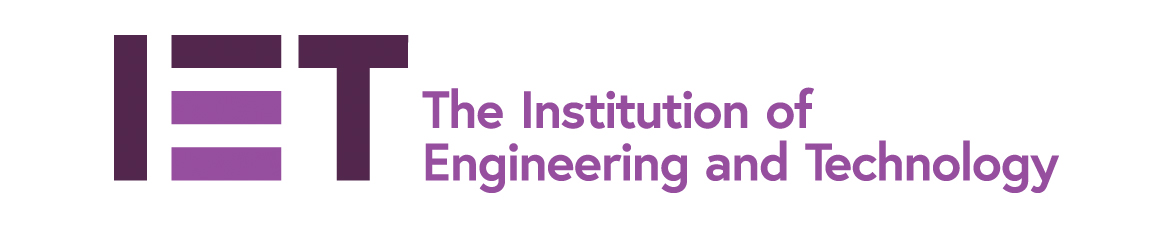 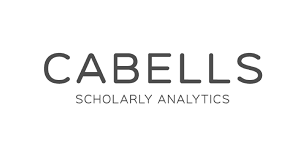 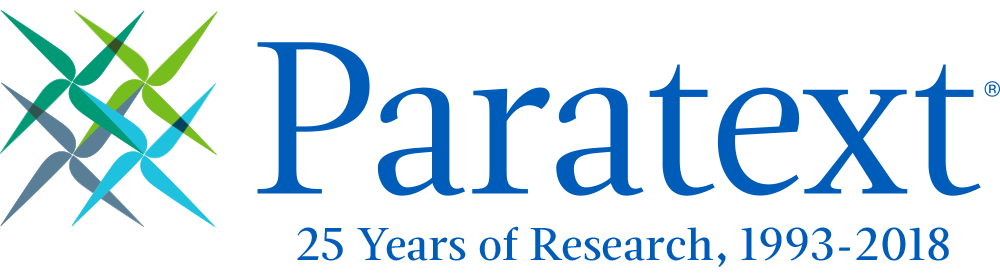 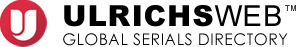 Indexing & Abstracting
IGI Global
www.igi-global.com
9
IGI Global’s Publishing Process
Full Book Publishing (Edited Book)
IGI Global
www.igi-global.com
11
Full Book Publishing (Authored Book)
IGI Global
www.igi-global.com
12
Full Journal Publishing
IGI Global
www.igi-global.com
13
Chapter and Article Publishing
IGI Global
www.igi-global.com
14
Double-Blind Peer Review Process
IGI Global
www.igi-global.com
15
Open Access
Open Access Publishing Models
www.igi-global.com
IGI Global
17
CC BY 4.0 License
Creative Commons Attribution 4.0 International (CC BY 4.0) licensing arrangement most popular.
Copyright for the work remains solely with the author(s) of the article. 
Others may distribute, remix, tweak, and build upon the work, even commercially, so long as they credit the author for the original creation. 
Publisher may require that the materials are original and unpublished elsewhere.
Open Access Licensing
IGI Global
www.igi-global.com
18
Benefits of Open Access
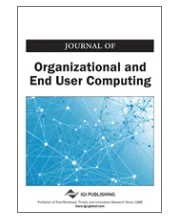 JOEUC Conversion Success
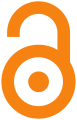 IGI Global
www.igi-global.com
19
How to Publish Open Access
IGI Global
www.igi-global.com
20
Open Access Processing Charges
A charge for publishing that covers all the activities associated with the publication of the manuscript that the revenue generated by book sales or journal subscriptions would have covered in the traditional model.
IGI Global
www.igi-global.com
21
OA & Funding Programs
www.igi-global.com
IGI Global
22
Editorial Opportunities & How To Apply
Editorial Opportunities
Book Authorship & Editorship
Journal Editorship
Journal Special Issue Guest Editorship
Book Chapter Authorship
Journal Article Authorship
Reviewing for Books & Journals
www.igi-global.com
IGI Global
24
Submitting a Project Proposal
Fill out and submit a book or journal proposal using the online proposal forms:
Book Proposal Form 
Journal Proposal Form
Items to Consider
Scope
Gaps in Research
Format
Timeline
Collaborations
www.igi-global.com
IGI Global
25
Submitting an Article or Chapter
www.igi-global.com
IGI Global
26
Publishing Resources
www.igi-global.com
IGI Global
27
QUESTIONS?
28
THANK YOU
Melissa Wagner
mwagner@igi-global.com 
www.igi-global.com 

Contact the Acquisitions Department at 
acquisition@igi-global.com
29
This Photo by Unknown Author is licensed under CC BY